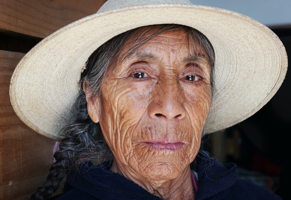 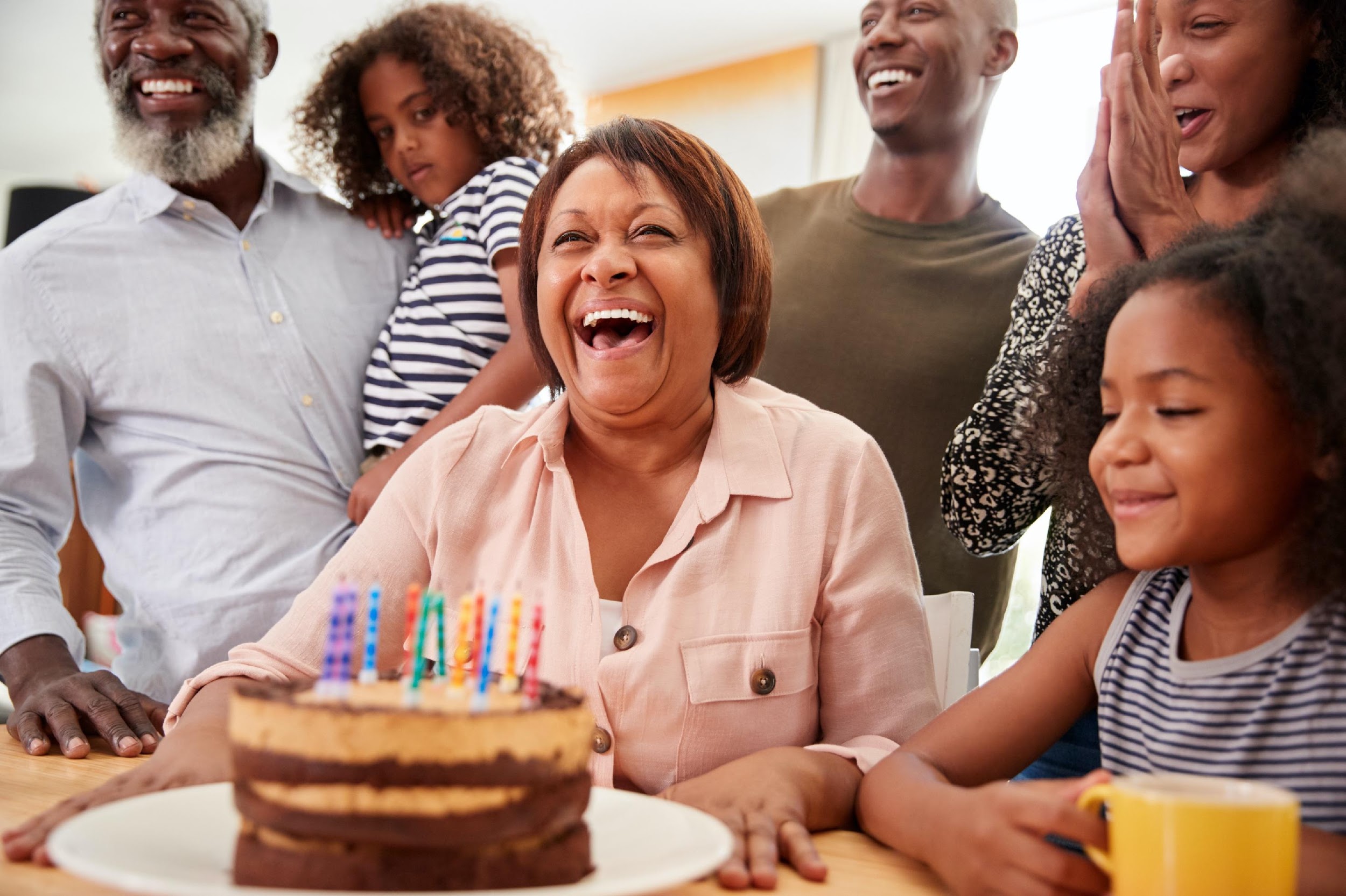 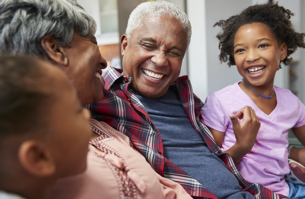 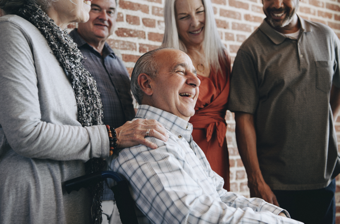 Executive Office of Elder Affairs
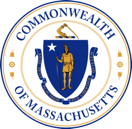 RESPECT  INDEPENDENCE  INCLUSION
Overview: Statewide Needs Assessment Project – 4.27.2021
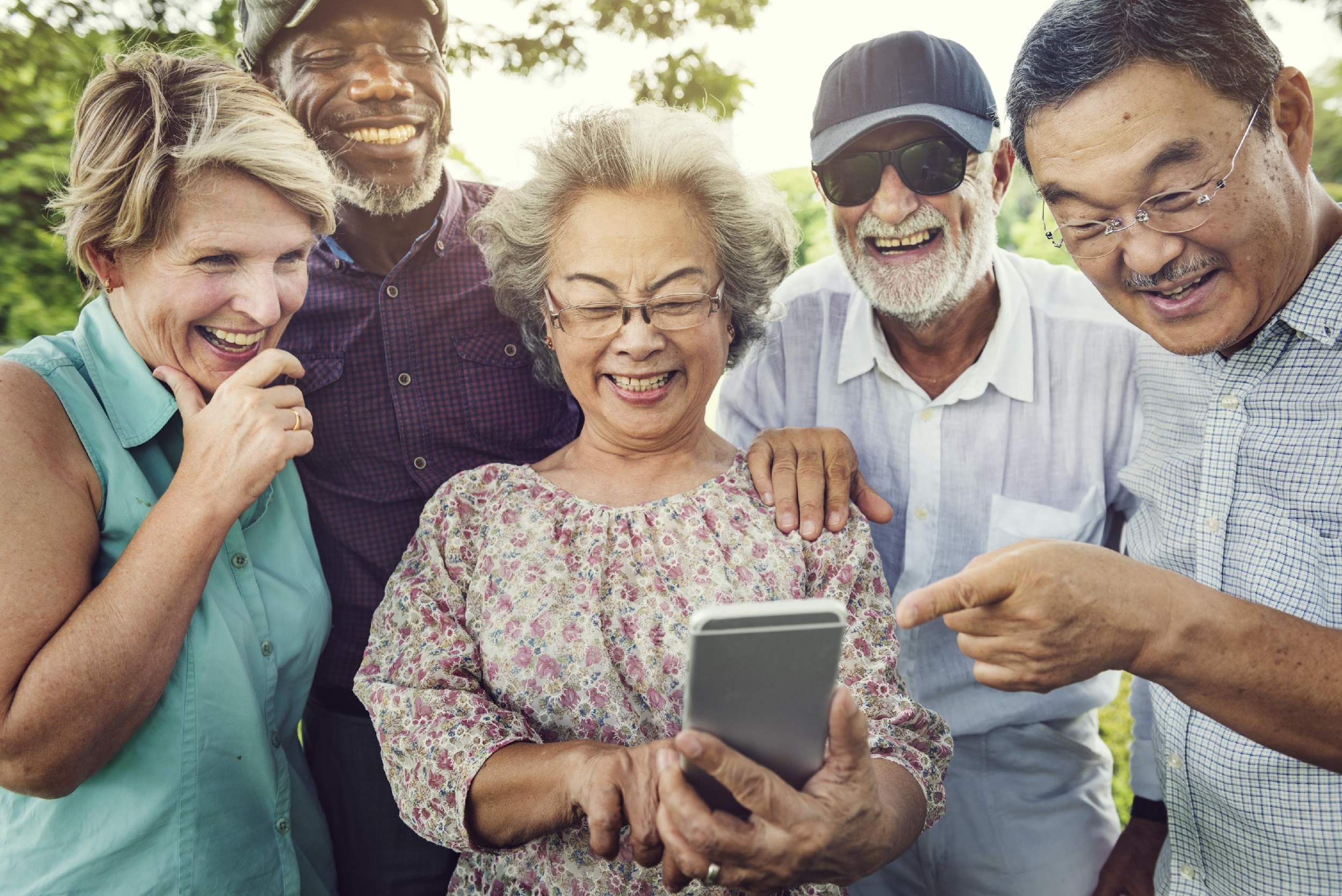 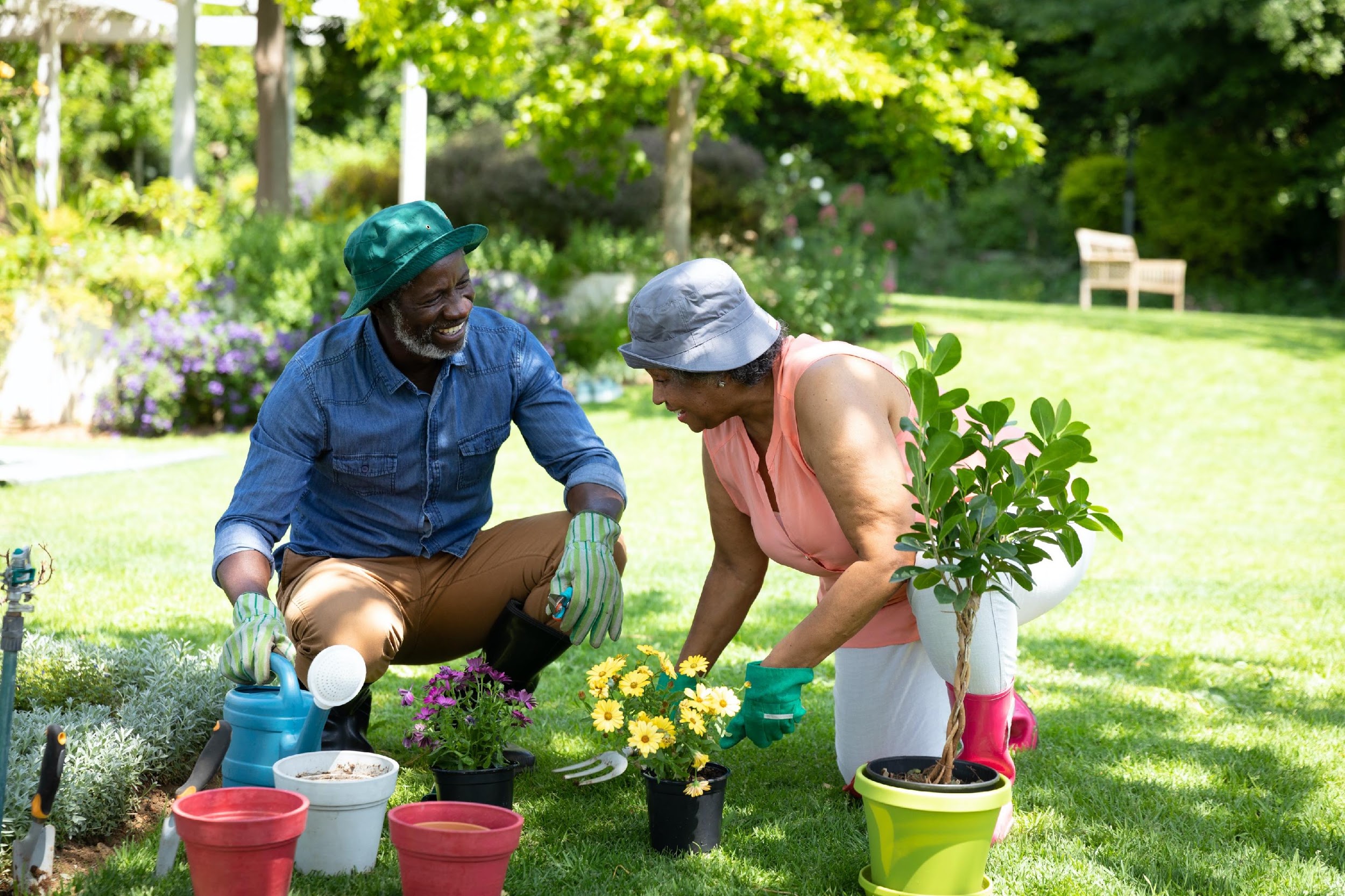 Statewide Needs Assessment Project - Agenda
Foundation and Purpose 

Creating a Direction Forward

Project Timeline

AAA Project Details and Requirements
Community Sessions
Elder Affairs Data Resources
Other Methodologies and Strategies

Data – What Do We Know

Next Steps and Opportunities

Questions
MA Executive Office of Elder Affairs              Title III Program Management               Needs Assessment Project
2
Foundation and Purpose
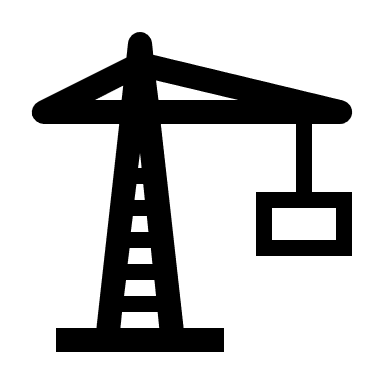 State Plan - State Unit on Aging

Section 305 (a)(1)(E)

	the State shall…[Determine] the incidence of the need for 	supportive services, nutrition services, multipurpose senior 	centers, and legal assistance,…

Section 305 (a)(2)(E)

	the State agency shall – provide assurance that preference will 	be given to providing services to older individuals with 	greatest economic need and older individuals with greatest social 	need (with particular attention to low-income older 	individuals, 	including low-income minority older individuals, older 	individuals with limited English proficiency, and older 	individuals residing in rural areas),…
MA Executive Office of Elder Affairs              Title III Program Management               Needs Assessment Project
3
Foundation and Purpose (continued)
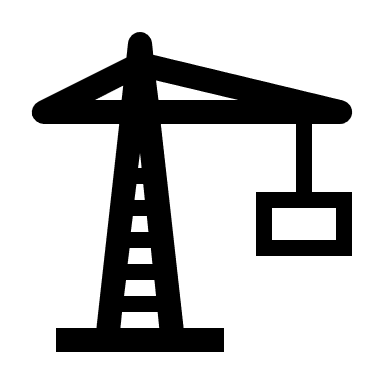 Older Americans Act/Title III Funding

What are the Needs/What is Revealed?
Older Adults
Caregivers

Identify Gaps in Services/Programs

Questions to identify next steps

How will identified needs set the course?
How will data inform goals, objectives and plans?
What is working well?
Are conventional/routine needs being addressed?
Are systemic changes needed?
What changes are required?
MA Executive Office of Elder Affairs              Title III Program Management               Needs Assessment Project
4
Creating a Direction Forward
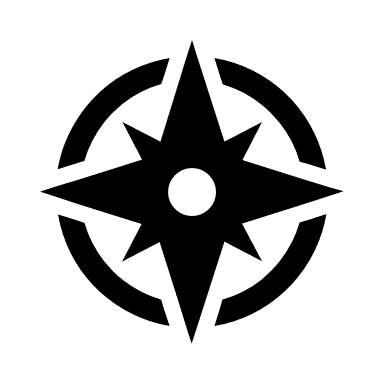 Administration for Community Living – Pillars to Focus

Supporting Families and Caregivers;
Expanding Employment Opportunities;
Increasing the Business Acumen of Aging Network Partners;
Working Towards the Integration of Health, Health Care, and Social Services Systems, Including Efforts through Contractual Arrangements;
Connecting People to Resources; and
Protecting Rights and Preventing Abuse.
MA Executive Office of Elder Affairs              Title III Program Management               Needs Assessment Project
5
Creating a Direction Forward (continued)
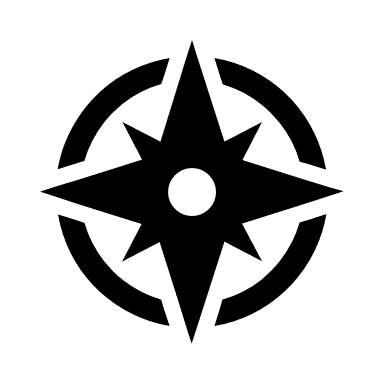 Executive Office of Elder Affairs - Values

We Value Growing Older.
We Value Choice, including the Choice to Live in the Community.
We Value the Contributions that Older Adults and Individuals with Disabilities make to Society.
We Value a Person-Centered Approach that Promotes Dignity and Takes into Account Cultural Identities.
We Value Collaboration with our Partners, Advocates, and Other Stakeholders.
MA Executive Office of Elder Affairs              Title III Program Management               Needs Assessment Project
6
Creating a Direction Forward (continued)
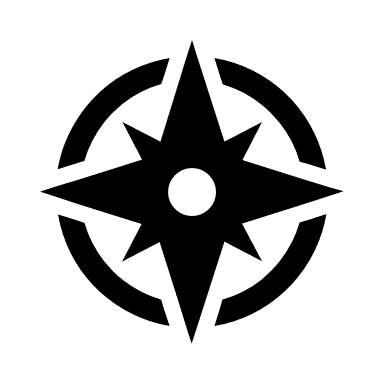 Area Agency on Aging - Considerations

Goals, Objectives, and Strategies?
Plans for 2022-2025?
Measurable Outcomes?
Coordination Across ACL/EOEA/AAA?
Engaging Older Adults and Caregivers?
Supporting Consumer Control (Person-Centered Planning)?
Reaching Vulnerable Adults?
Collaborations with Partners?
Optimizing LTSS?
Leveraging Funding and Resources?
MA Executive Office of Elder Affairs              Title III Program Management               Needs Assessment Project
7
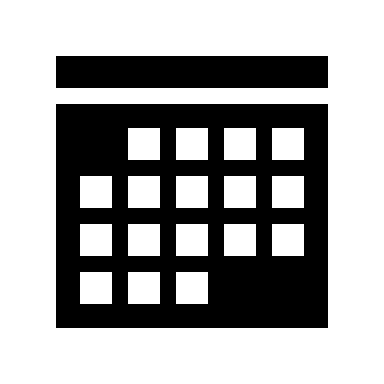 Project Timeline
Initial Planning with AAAs	7.30.2020

AAA Project Administration	9.1.2020 - 12.18.2020
Older Adults and Caregivers
Partners and Providers
Advocates

AAA Data Submission		12.31.2020

EOEA Data Resource Release	1.31.2021

Summary Report Release	7.1.2021
MA Executive Office of Elder Affairs              Title III Program Management               Needs Assessment Project
8
AAA Project Details and Requirements
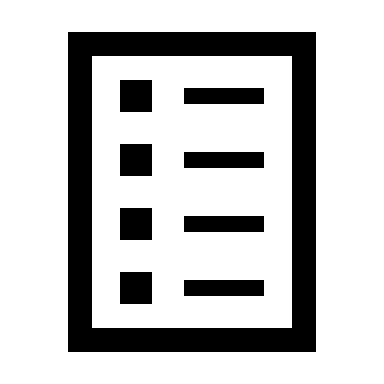 Methods Used in Conducting Needs Assessment:

1.  Community Sessions - Engaging Older Adults and their Caregivers (50%)

	5 (five) Methods that Target OAA Identified Populations
	Greatest Economic and Social Need; Low Income; Low Income 	Minority; Rural; At Risk

	3 (three) Methods that Target Older Adults in Social Isolation
	Living Alone; Limited English Proficiency; LGBTQ+; Rural; 	Indigenous Population

		Areas of Concern

		Methodologies

		Reporting Form

		Web Based Submission
MA Executive Office of Elder Affairs              Title III Program Management               Needs Assessment Project
9
AAA Project Details and Requirements (continued)
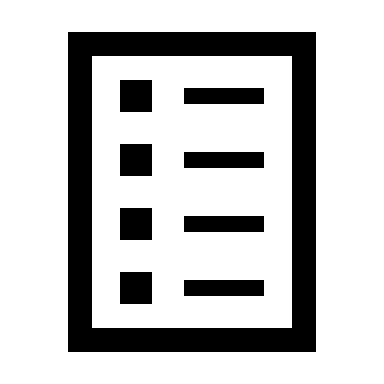 2.  Elder Affairs Data Resources 

Family Caregiver Survey Results – FFY19   
Family Caregiver Survey Results – FFY20   
Information & Referral Call Trends Report – SFY20 
Information & Referral Call Trends Report – SFY21
Information & Referral Consumer Satisfaction Survey – CY19
Information & Referral Consumer Satisfaction Survey – CY20
Options Counseling Consumer Satisfaction Survey Results – SFY19   
Options Counseling Consumer Satisfaction Survey Results –  SFY20 
Elder Nutrition Program Satisfaction Survey – FFY20  
Home Delivered Meals
Congregate Meals
MA Executive Office of Elder Affairs              Title III Program Management               Needs Assessment Project
10
AAA Project Details and Requirements (continued)
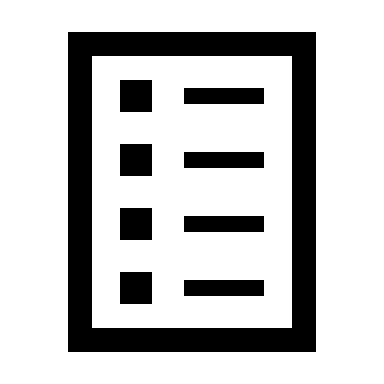 2.  Elder Affairs Data Resources (continued)

Home Care Falls Assessment Data
	
	Data on consumers active in home care (Basic, ECOP, Choices, or Over-	Income) in Calendar Year 2020, and is based on each consumer’s most 	recent CDS assessment.

	Number of times the consumer fell in the last 90 days or since last 	assessment.
Was the consumer injured as a result of the fall(s)?
Does the consumer feel unsteady when standing or walking?
Does the consumer worry about falling?
Was the consumer referred for falls interventions, notifications, and/or follow-up since the last assessment?
What falls interventions have been recommended by the ASAP since the last assessment (check off response)?.
Identify the reason for not referring the consumer for falls interventions, notification and/or follow-up.
MA Executive Office of Elder Affairs              Title III Program Management               Needs Assessment Project
11
AAA Project Details and Requirements (continued)
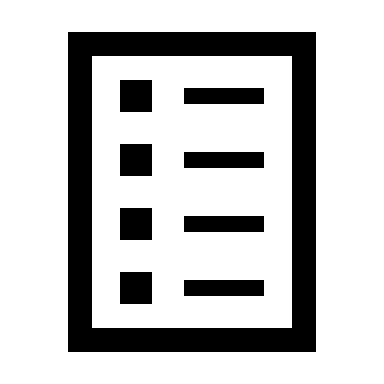 3.  Other Methodologies and Strategies

			Census/American Community Survey Data

			External Resources, Data, Surveys

			Professional/White Paper

			Other Resources, Etc.
MA Executive Office of Elder Affairs              Title III Program Management               Needs Assessment Project
12
Data – What Do We Know
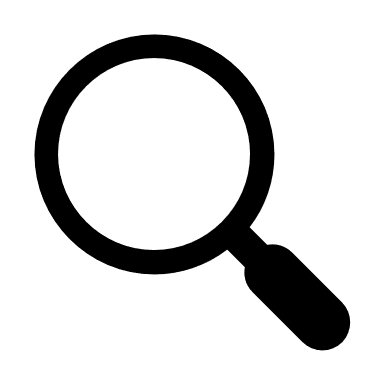 2017 Statewide Needs Assessment
Transportation
Housing
Health Care

Of 22 Areas of Concern, Staying Active & Wellness Promotion ranked 13th

2021 Statewide Needs Assessment (preliminary)
Isolation
Transportation
Housing

Of 22 Areas of Concern, Staying Active & Wellness Promotion ranked 14th
MA Executive Office of Elder Affairs              Title III Program Management               Needs Assessment Project
13
Data – What Do We Know
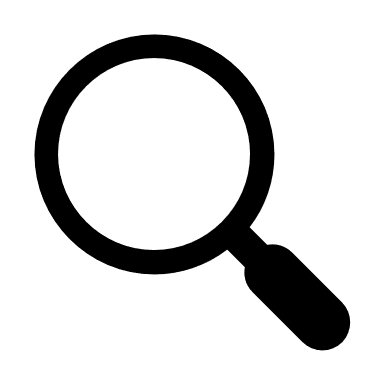 2021 Needs Assessment Project Data (Preliminary)
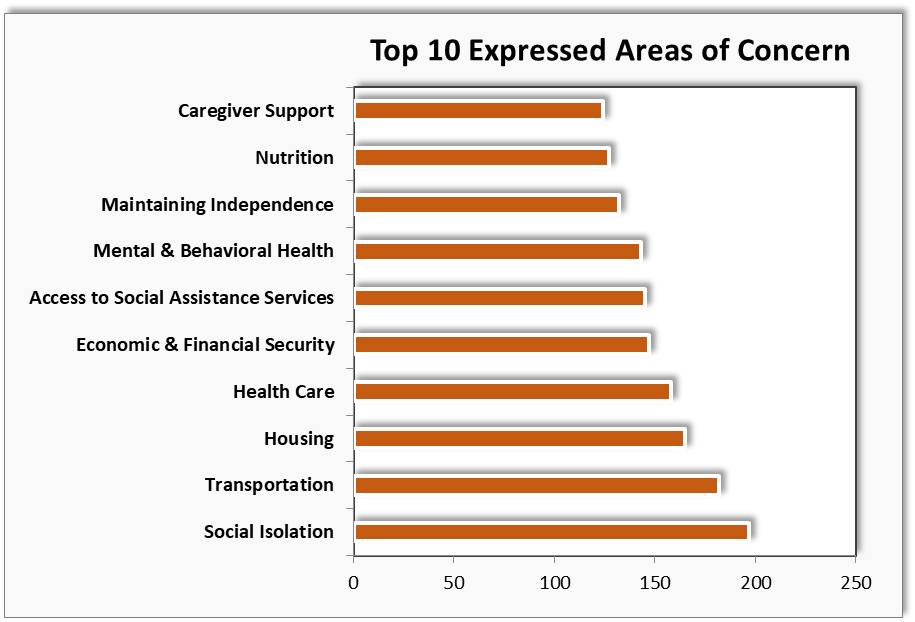 MA Executive Office of Elder Affairs              Title III Program Management               Needs Assessment Project
14
Data – What Do We Know
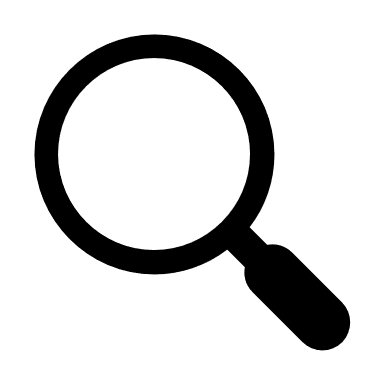 2021 Needs Assessment Project Data (Preliminary)
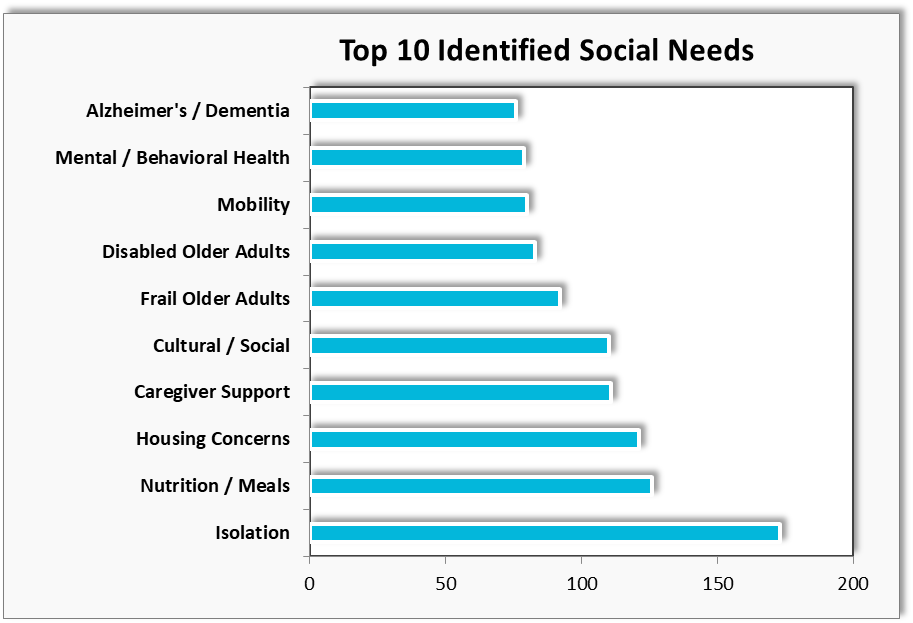 MA Executive Office of Elder Affairs              Title III Program Management               Needs Assessment Project
15
Next Steps and Opportunities
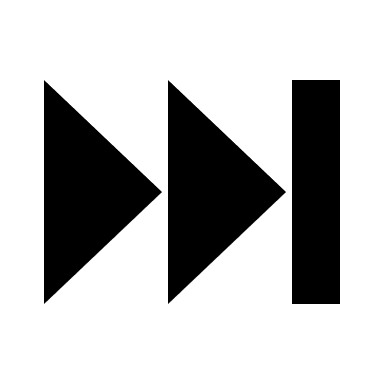 Issue MA 2021 Statewide Needs Assessment Report
Submit MA State Plan on Aging, 2022-2025 – 7.1.2021
Submission of 21 Area Agency on Aging Plans, 2022-2025
Distinct Falls Prevention Survey (2022/23?)
Opportunities
Area Agencies on Aging/Elder Affairs Collaboration
Outreach 
Title III Standard Funding
American Rescue Plan Funding – Title III-D Target (?)
MA Executive Office of Elder Affairs              Title III Program Management               Needs Assessment Project
16
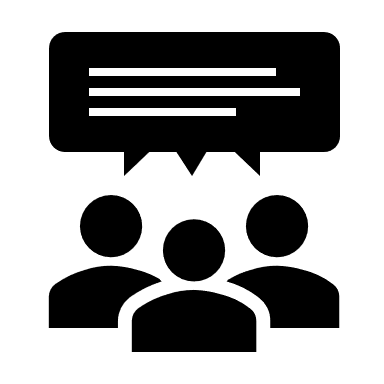 Questions?

Contact

	Ted Zimmerman
		State Planner
	Legal Assistance Developer
	Executive Office of Elder Affairs
	Commonwealth of Massachusetts
	One Ashburton Place, 5th flr
	Boston, MA 02108

	Ted.Zimmerman@mass.gov

	WP:  617-222-7403
	HP:   508-336-3893
MA Executive Office of Elder Affairs              Title III Program Management               Needs Assessment Project
17
Thank you!
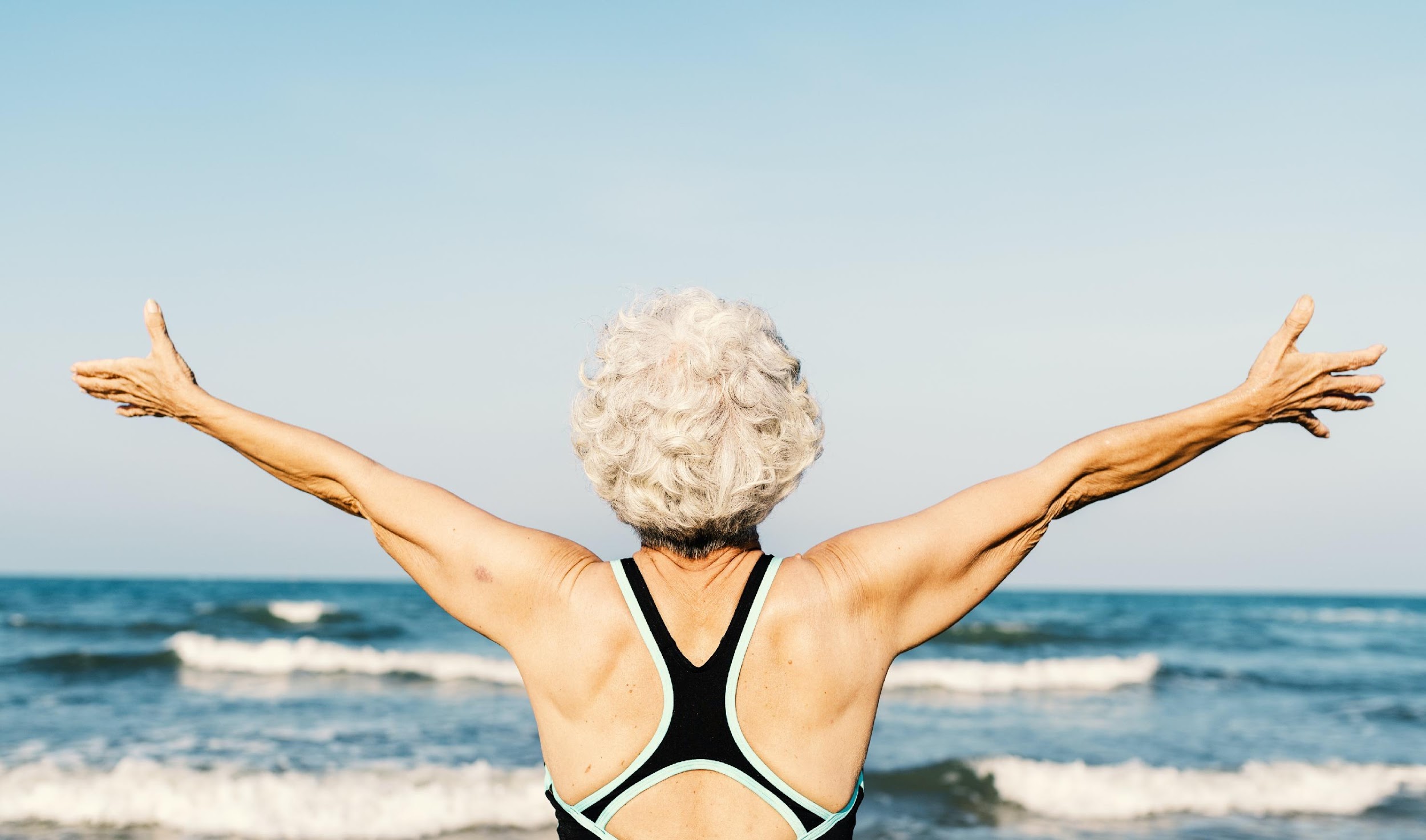 MA Executive Office of Elder Affairs              Title III Program Management               Needs Assessment Project
18